TỰ NHIÊN VÀ XÃ HỘI
BÀI 4. AN TOÀN KHI SỬ DỤNG ĐỒ DÙNG TRONG NHÀ (tiết 2)
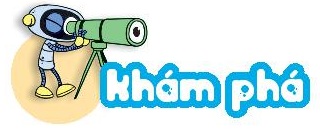 Hãy quan sát hình ảnh, theo dõi tình huống để thảo luận nhóm và trả lời các câu hỏi sau:
Vì sao em Hoa bị bỏng?
Hoa làm gì trong tình huống đó?
Em thấy Hoa xử lý như trên có đúng không?
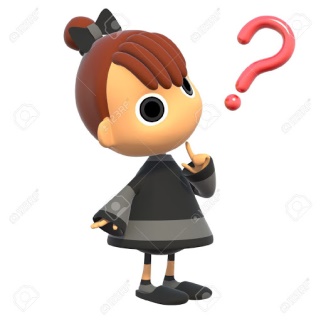 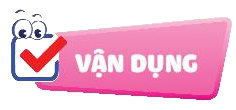 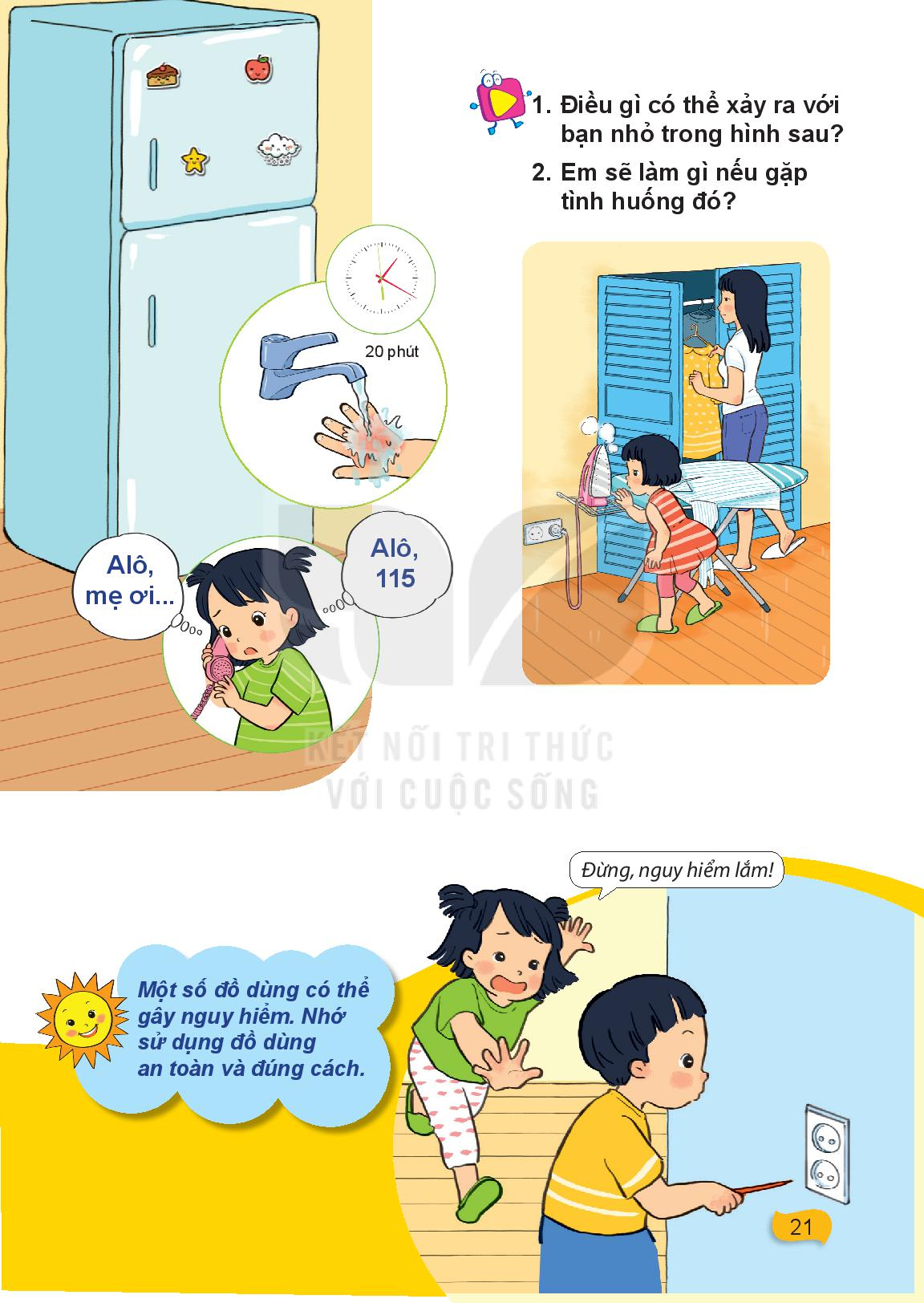 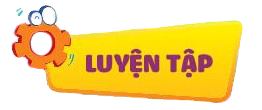 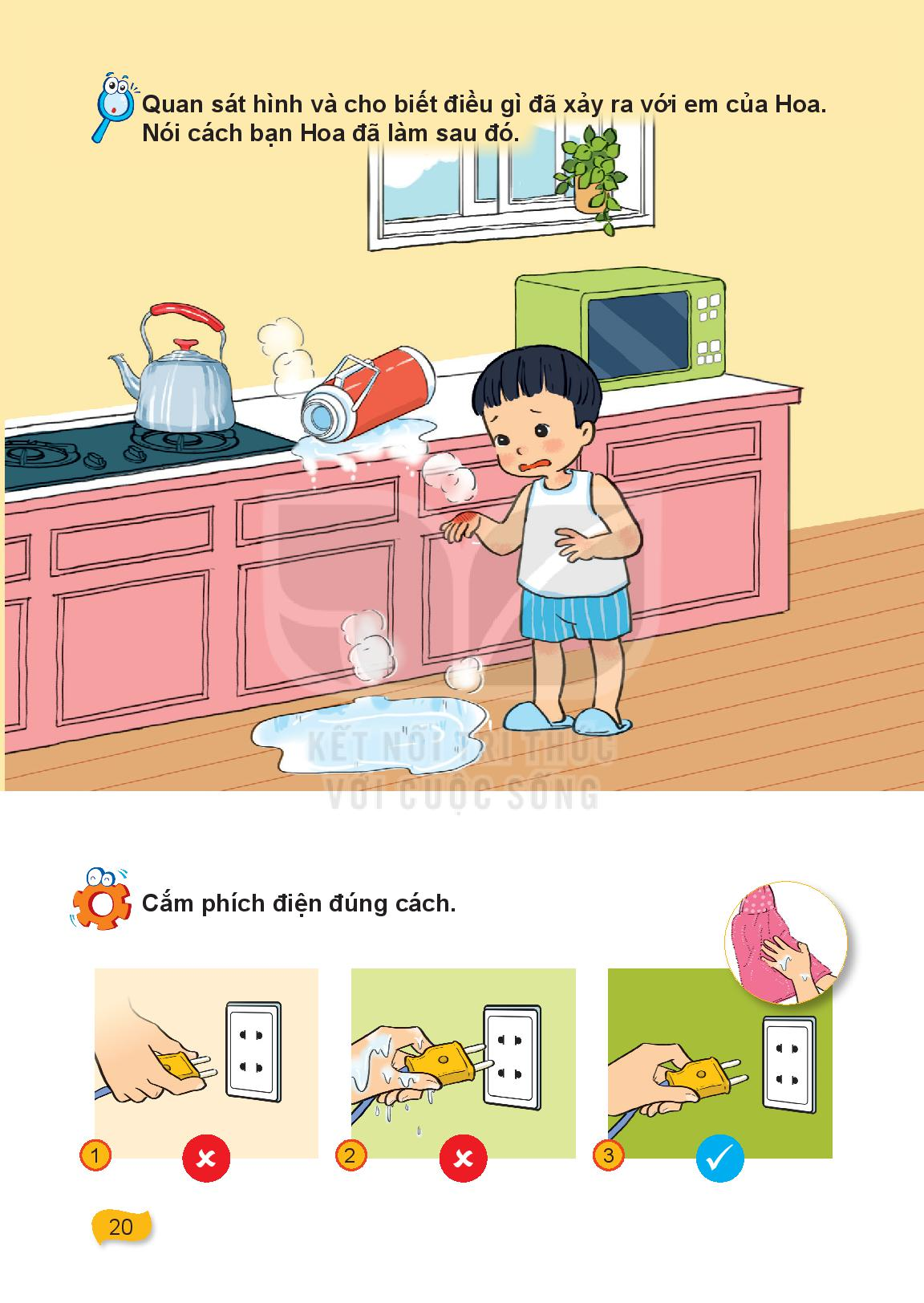 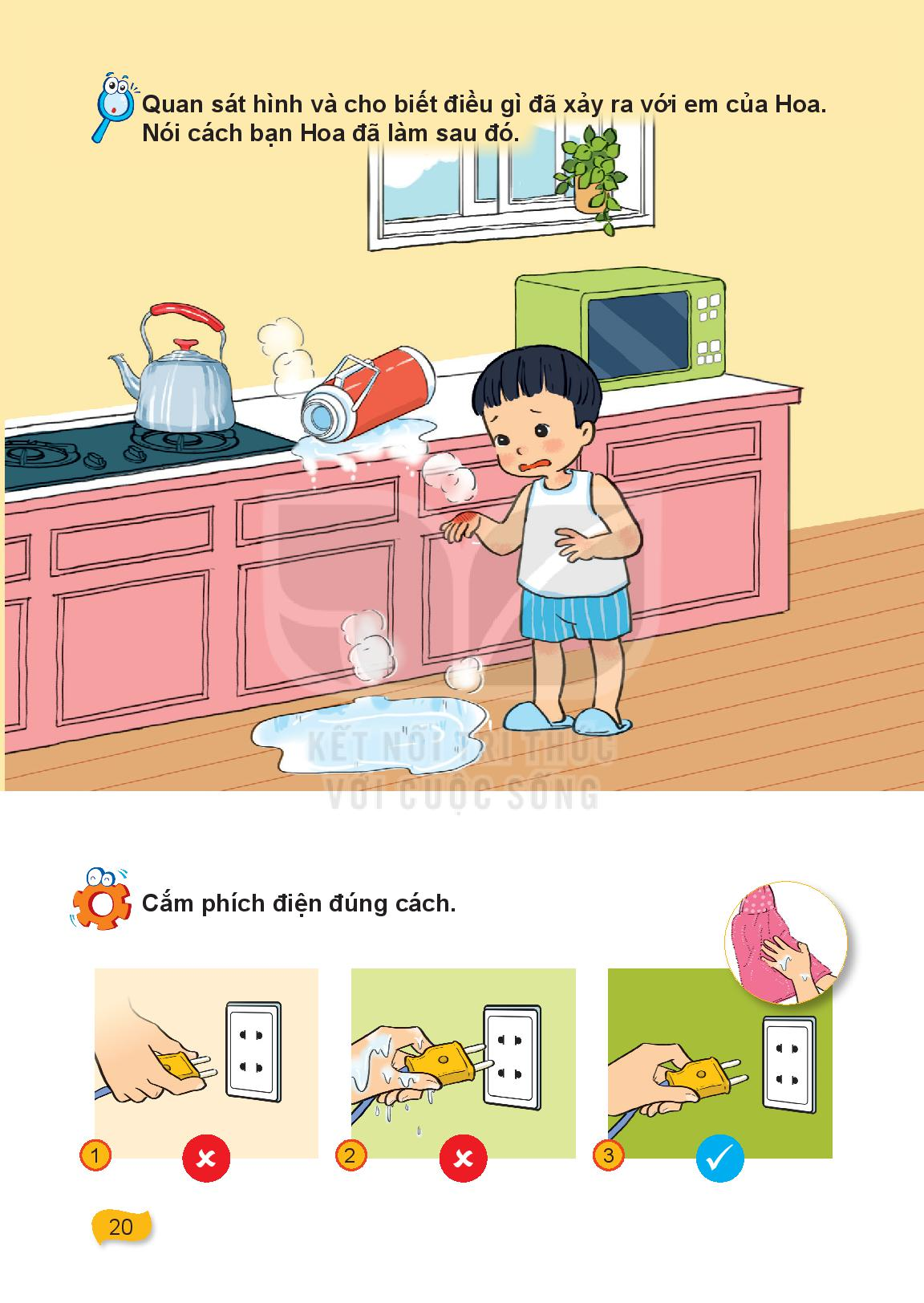 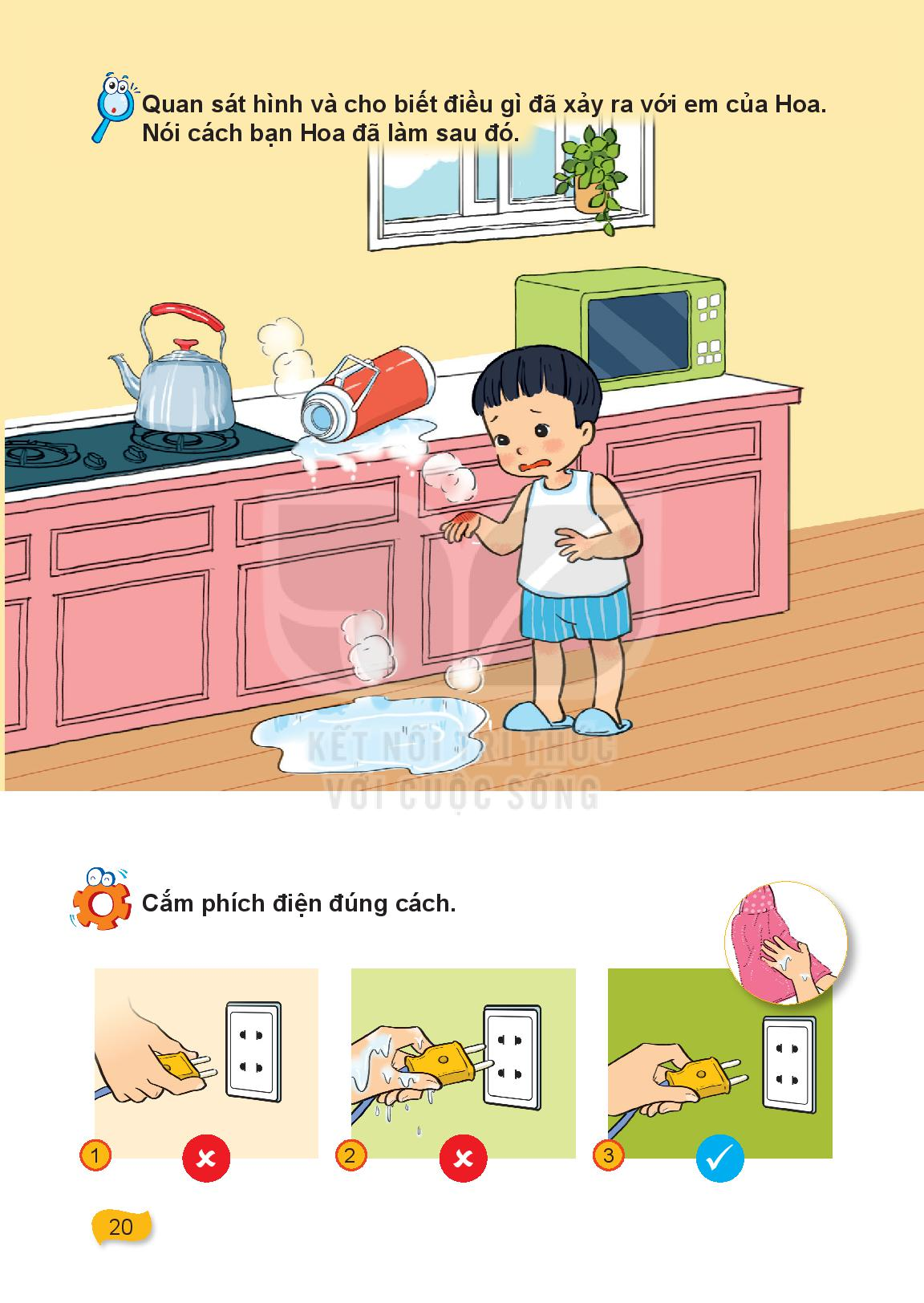 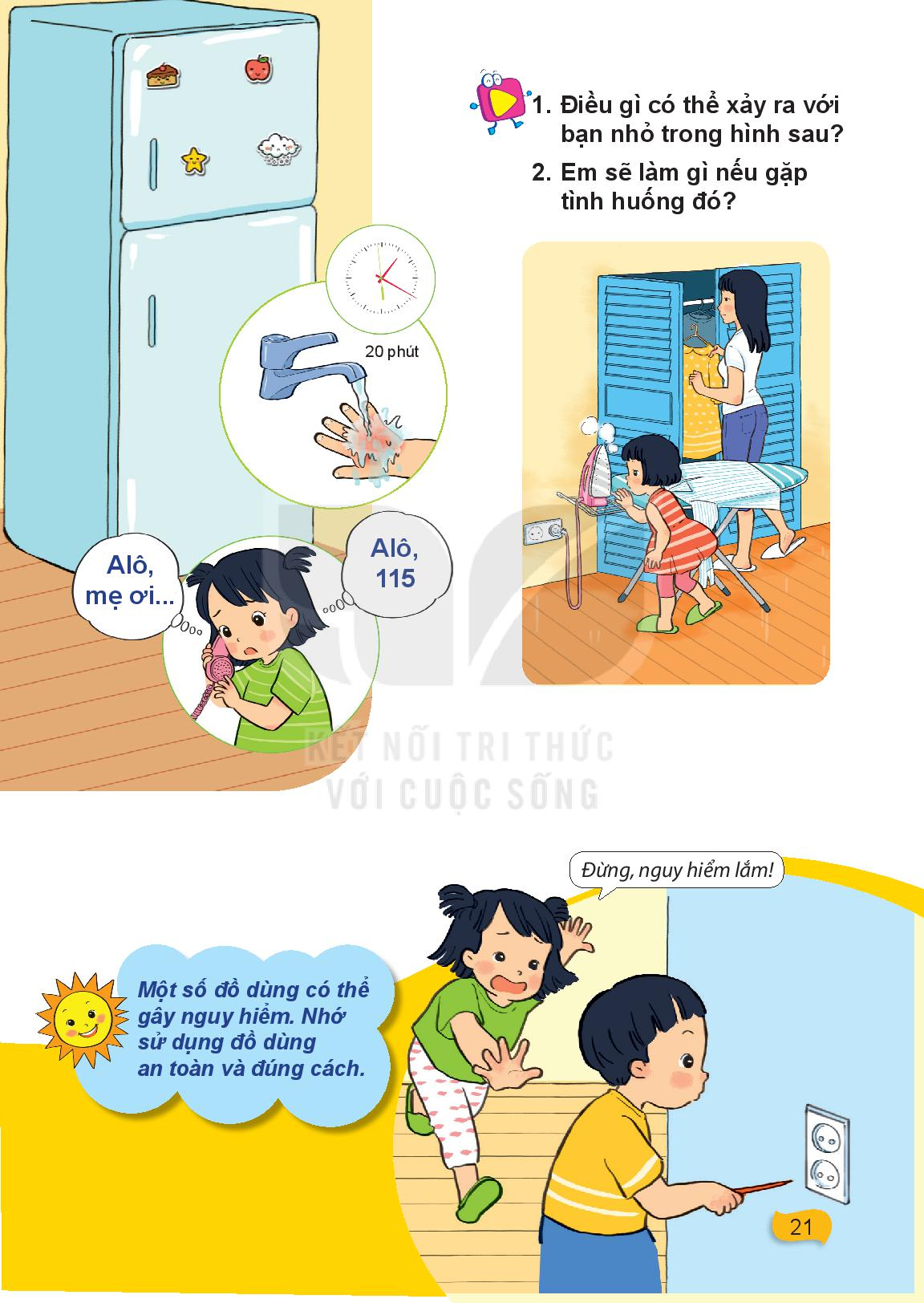